Coordinating School System Professional Development Opportunities
November 2019
Objectives
Participants will:
Understand the requirements in Super App for Professional Development plans
Understand the components required in Professional Development Plans
Be able to access and use planning resources provided by the LDOE
Agenda
Components of strong professional development plans
Professional development planning template
Getting started
[Speaker Notes: 2 minutes]
Academic Focus
In order to ensure students do the majority of the work every day,
All teachers—including special education, English language, and reading interventionists—are fully prepared to deliver high-quality lessons.
Principals, leadership teams, content leaders and mentor teachers use classroom observation, common planning time, and one-on-one coaching to support each teacher in delivering high-quality lessons.
School systems support principals and school teams as they provide support to teachers.
The Department supports school systems as they execute their improvement plans.
[Speaker Notes: 2 minutes]
Improvements to the 2020-2021 Strategy
CIR and UIR Improvements
Professional Development Plan: School systems submit a plan that includes content module redelivery and unit unpacking for CIR schools.
Post-secondary planning partner: Schools will have at least one partner  to support Individual Graduation Plans (IGPs) at CIR high schools.
District leader responsible for UIR-D schools: School systems will have a leader to coordinate support and planning for UIR-D schools.

Other Strategy Improvements
Science: School systems can apply for funds to support the purchase of science curricula and the training of teachers on this curricula.
Early Childhood: The planning process for governance, access, and quality is now included in Super App.
Special Education: Funding for professional development on specialized supports is available for schools with a UIR label for the subgroup with students with disabilities.
School System Planning Framework
Domain
Area of Focus
Planning Questions
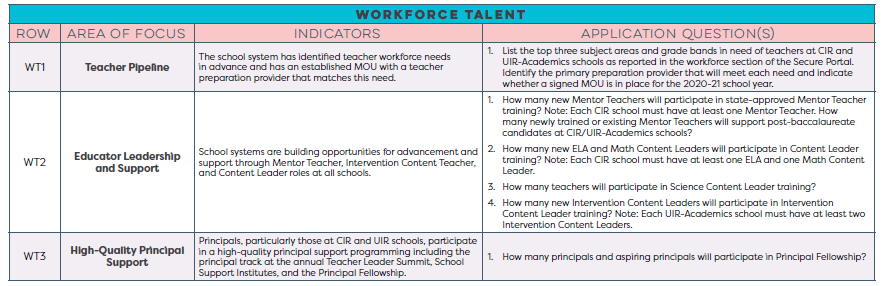 Domain and Row Number
Indicators
Core Academics
This session will provide information related to the School System Planning Framework area(s) below.
Current Progress to Goal
Goal:
All Teachers—including special education, English language, and reading interventionists—are fully prepared to deliver high quality lessons.
Current state: 
Based on LEAP 2025 scores and classroom observation curriculum implementation is improving, but teachers are not yet experts on the curriculum.
Teachers who attend redelivery of content modules express a deeper understanding of the curriculum and deliver more effective instruction. However, not all teachers have the opportunity to attend content module redelivery. 
Next Steps:
Support school systems to create effective Professional Development plans that prioritize content module redelivery and unit and lesson preparation.
[Speaker Notes: 2 minutes]
Components of Strong Professional Development Plans
Professional Development Plans
In order for all students to achieve grade level standards, all teachers—including special education, English language, and reading interventionists—must deliver high quality lessons. 
Each year, school systems build a plan to ensure that all teachers receive training and ongoing support. Plans should include: 
Content module redelivery
Unit and lesson preparation

The Professional Development Planning Guidance will help schools and school systems to complete the Professional Development Planning Template  required for CIR schools in Super App.
Professional Development Plans
3 minutes: Review the  Professional Development Planning Guidance 
As you review consider the following questions: 
What stands out to you as important? 
What information is new or surprising?
What information will be most helpful?
Where do you have questions?

5 minutes: Group Discussion
[Speaker Notes: 15 mimutes]
Distinction Between Content Leader Roles
ELA and Math Content Leaders
Provide content- and curriculum-specific professional development to teachers in their school and school system using turnkey session materials
Lead professional learning communities in schools
Lead content module re-delivery at school and school system professional development days
Intervention Content Leaders
Ensure all students can access a high quality curriculum 
Train teachers to use core instruction and intervention time effectively
Support general education teachers in lesson preparation
Ensure all teachers in the school use effective intervention strategies and that staffing and scheduling decisions support collaboration and lesson preparation
Do not re-deliver content modules
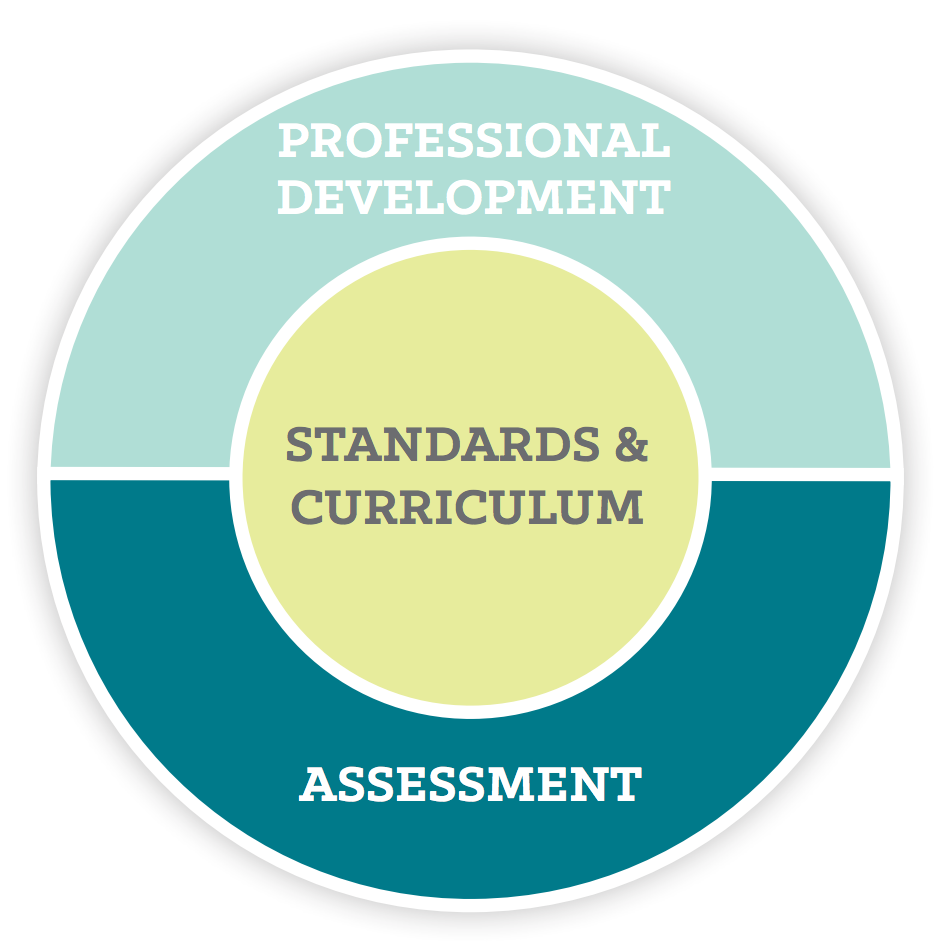 Redelivery of Content Modules
Redelivery of content can begin at any time throughout the school year and can have an immediate impact on teacher practice. 

The modules (36 hours total) are flexible to fit school/district needs and can be delivered in chunks from ranging from one to six hours.
All modules include facilitator notes, handouts, and a recommended facilitation time.
ELA content modules are best delivered in grade bands (3-5, 6-8, 9-10); teachers spend time digging into the texts in each unit of the Guidebook.
Math content modules are best delivered in grade bands (K-5, 6-9) because of the emphasis on understanding the vertical progression of the standards.
Science content modules are currently in development and will require three days for redelivery. 

The first several sessions are focused on studying content and training.  Content Leaders are generally ready to redeliver training content at day nine of training.
ELA Content Modules
Math K-5 Content Modules
Components of Professional Development Plans
Content Leader redelivery of Content Modules 











*There may be exceptions when qualified Content Leaders are not available.
Components of Professional Development Plans
Unit preparation
Professional Development Planning Template and Resources
Professional Development Plans
3 minutes: Review the Professional Development Planning Template 
As you review consider the following questions: 
What stands out to you as important? 
What information is new or surprising?
What questions are confusing? 
Where will your school system struggle to determine answers?

10 minutes: Q&A
[Speaker Notes: 15 mimutes]
Additional Resources
The Professional Development Planning Guidance will help schools and school systems to complete the Professional Development Planning Template  required in Super App.
These additional resources may be helpful to school systems when creating their professional development plan:
Mentor Teacher and Content Leader Participation List
Mentor Teacher/Content Leader Vendor Guide
Science Content Leader one page summary
Content Leader Webpage
Instructional Support Guide 
Sample Calendar
Getting Started
Professional Development Plans: 
Getting Started!
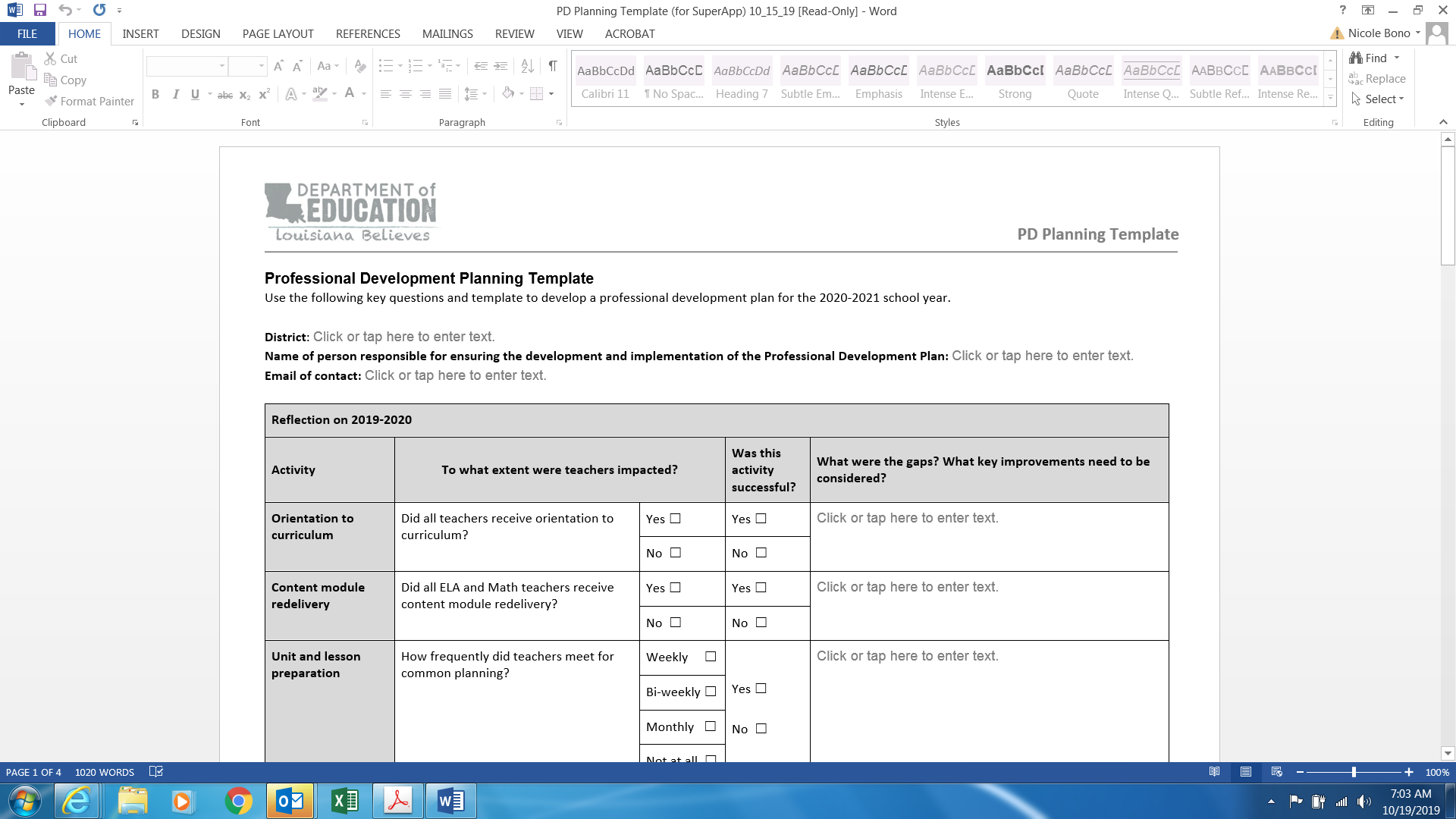 Professional Development Plans: 
Getting Started!
10 minutes:  Begin to complete the reflection questions on page one.

As you complete the reflection consider the following questions: 
Who in the school system will be responsible for completing the Professional Development plan?
What data do you need in order to answer the questions effectively? 
What decisions need to be made? Who should be involved in those decisions?
Professional Development Planning: Network Support
Below are the following steps school systems should take to create a professional development plan:
Review the Professional Development Planning Guidance  to better understand the components of Professional Development and how they interact.
Have a reflective conversation about your 2019-2020 professional development activities. During this conversation complete the top section of the Professional Development Planning Template.
 Discuss your Professional Development plans for the 2020-2021 school year by answering the questions in the Professional Development Planning Template. 
Reach out to your network contact if you need support drafting your plan.
Closing
Professional  Development Plans: Timeline
Next Steps
Identify who will be responsible for creating the plan and who will need to be involved in the creation of the plan.
Ensure you have the information you need to effectively reflect on the previous year and plan for the upcoming year.
Reach out to your network contact if you need support drafting your plan.
Submit your plan with Super App on February 7.
Super App Support
Support for completing the Super App will be provided through
School Improvement Library
LDOE Weekly Newsletters
School System Planning and Superintendent Calls
Network Teams
Office Hours on scheduled Mondays at 11:00 AM (details via LDOE Weekly Newsletter)


Send all questions related to school system planning and Super App to LDOE.GrantsHelpDesk@la.gov and include “Super App” in the subject line.